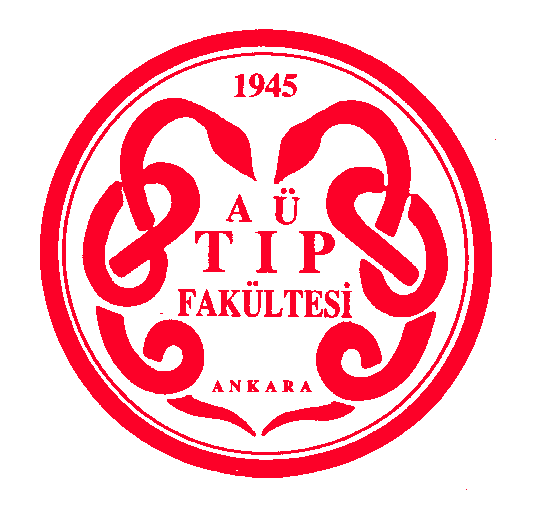 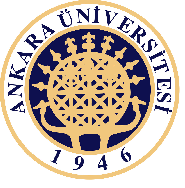 ADRENAL BEZHİPOFONKSİYONLARI
Prof. Dr. Rıfat EMRAL

Ankara Üniversitesi Tıp Fakültesi
Endokrinoloji ve Metabolizma Hastalıkları Bilim Dalı
Adrenal Bez
Korteks= Dıştaki tabaka. Tüm bezin %90’ı
	-Zona glomeruloza (%15):Mineralokortikoid zon 
	-Zona fasikulata (%75): Glukokortikoid zon
	-Zona retikularis (%10): Seks steroidleri

Medulla= İçteki tabaka. Tüm bezin %10’u
	-Katekolaminleri üretir
Primer Adrenokortikal Yetersizlik
(Addison Hastalığı)
Prevalans: Batılı ülkelerde milyonda 35-60 arası 

Klinik ortaya çıkış: Adrenal korteksin >%90 destrüksiyonu

Kadın/Erkek oranı: 7/3

En sık görülme zamanı: 3. – 4. dekatlar

Diğer otoimmun hastalıklarla birlikteliği sık
1-Schlechte JA, N Engl J Med, 2003
2-Spada A, Pituitary, 2005
Adrenal yetersizlik nedenleri
Adrenal hemoraji veya infarktüsü

İlaçlar
-Ketokonazol
-Flukonazol
-Rifampin
-Fenitoin
-Barbituratlar
-Megestrol asetat
-Diğer: Aminoglutetimid, etomidat, metirapon, suramin, mitotan

Diğer sebepler
-Adrenolökodistrofi ve adrenomyelonöropati
-Konjenital adrenal hipoplazi
-Ailevi glukokortkoid eksikliği
-Ailevi glukokortikoid direnci
-Defektif kolesterol metabolizması
Otoimmun adrenalitis
-İzole adrenal yetersizlik
-Poliglandular otoimmun sendrom tip 1
-Poliglandular otoimmun sendrom tip 2

İnfeksiyöz adrenalitis
-Tüberkiloz
-Dissemine fungal infeksiyon
	-Histoplazmoz
	-Parakoksidioidomikoz
-HIV infeksiyonu ve AIDS
-Sifiliz
-Afrika tripanosomiazisi

Metastatik kanserler
-Akciğer kanseri
-Meme kanseri
-Mide kanseri
-Kolon kanseri
-Lenfomalar
Otoimmun adrenalitis
Hastaların %86’sının serumunda steroidojenik enzimlere karşı gelişen antikorlar vardır (en sık 21-hidroksilaz antikoru).

Otoimmun adrenal yetersizliği olan hastaların %50-65’inde bir ya da birden daha fazla otoimmun endokrin hastalık vardır. 

Poliglandular otoimmun sendromlara eşlik eden Addison hastalarının %70’i kadındır.

İzole otoimmun adrenalitis vakalarının:
İlk iki dekatta %71’i erkek
Üçüncü dekatta kadın/erkek oranı eşit
Daha sonraki yaşlarda %81’i kadın
Otoimmun adrenalitisle ilişkili endokrin ve non-endokrin otoimmun sendromlar
Kronik adrenal yetersizliğin klinik semptom ve belirtileri
Kronik adrenal yetersizlikte hiperpigmentasyon
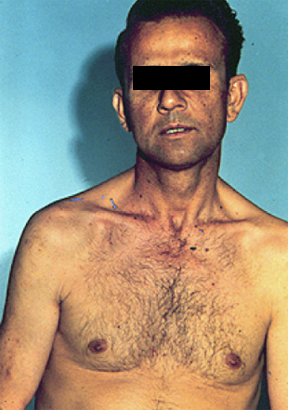 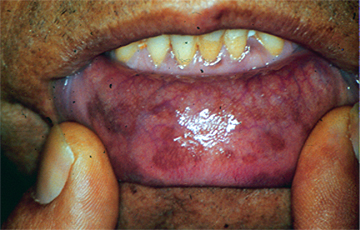 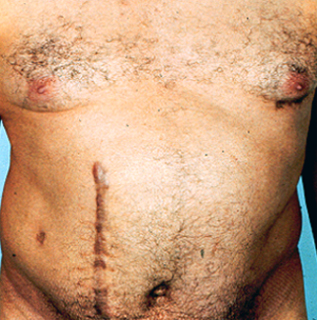 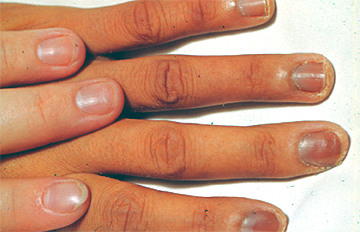 Adrenal Yetersizlikte Elektrolit ve Glukoz Bozuklukları
Hiponatremi: %85-90; mineralokortikoid yetersizliği ve kortizol yetersizliğine bağlı artmış anti-diüretik hormon sekresyonu nedeniyle gelişen sodyum kaybı ve volum deplesyonuna bağlı.

Hiperkalemi: %60-65; mineralokortikoid yetersizliğine bağlı olup sıklıkla hafif hiperkloremik asidozla birliktedir.

Hiperkalsemi: Nadir görülür.

Hipoglisemi: Uzun açlık veya nadiren yüksek karbohhidrat içeren gıda alımından saatler sonra görülür; genç ergen, çocuklar, izole ACTH eksikliğine bağlı sekonder adrenal yetersizlik ve tip 1 DM’lu hastalarda daha sık ortaya çıkar.
Sekonder ve Tersiyer Adrenal Yetersizliklerin Primer Adrenal Yetersizlikten Farkları
Hiperpigmentasyon yoktur (ACTH sekresyonu artmamıştır)

Dehidratasyon yoktur ve hipotansiyon daha az belirgindir

Hiponatremi ve volum ekspansiyonu olabilir (kortizol eksikliğinin sonucu olarak uygunsuz artmış ADH salınımına bağlı)

Hiperkalemi yoktur (aldosteron salınımı normaldir)

Gastrointestinal semptomlar daha nadirdir (elektrolit bozuklukları bu semptomlarda rol oynar)

Hipoglisemi daha sıktır

Hipofiz veya hipotalamik bölge tümörlerine bağlı bulgular olabilir (baş ağrısı, görme alanı defekti, hipopituitarizm bulguları gibi)
Adrenal Yetersizliğin Klinik Tanısı İçin Üç Basamaklı Yaklaşım
Uygunsuz düşük kortizol sekresyonunun gösterilmesi

Kortizol eksikliğinin ACTH eksikliğine bağlı veya bundan bağımsız olduğunun belirlenmesi; ACTH eksikliği olmayan vakalarda mineralokortikoid sekresyonunun değerlendirilmesi

Neden olan primer bozukluğun tedavi edilebilir bir  durum olup olmadığının saptanması (adrenal bezleri de tutan infiltratif prosesler gibi)
Adrenal Yetersizlikte Tanısal Testler
Sabah serum kortizol konsantrasyonu:
Normal bireylerde 10-20 µg/dl arasındadır.
>15 µg/dl ise genel olarak normal kabul edilir
>18 µg/dl ise adrenal yetersizlik yoktur
<5 µg/dl ise olasılıkla adrenal yetersizlik vardır
<3 µg/dl ise adrenal yetersizlik kesindir

Sabah tükrük kortizol konsantrasyonu:
>5.8 ng/ml (16 nmol/L) ise adrenal yetersizlik yoktur
<1.8 ng/ml (5 nmol/L) ise adrenal yetersizlik olasılığı yüksek

Öğleden sonra veya uykuda ölçülen serum kortizol konsantrasyonu ve İdrar kortizol ölçümleri adrenal yetersizlik için tanısal değildir.
Adrenal Yetersizlik Tanısında Dinamik Testler
Tanısal Testler: ≥18-20 µg/dl (500-550 nmol/L) normal 
Kısa ACTH uyarı testi:
Standart yüksek doz testi (250 µg ile)
Düşük doz testi (1 µg ile)
Metirapon testi.
İnsulin ile uyarılmış hipoglisemi testi.

Ayırıcı Tanı Testleri: Primer-Sekonder-Tersiyer ayırımında
Bazal plazma ACTH düzeyi.
Renin ve aldosteron konsantrasyonları.
CRH testi: Sekonder ve Tersiyer ayırımında
Şüpheli adrenal yetersizliğe tanısal yaklaşım
Kronik Adrenokortikal Yetersizlikte Tedavi
Glukokortikoid Replasmanı
	1-Kısa etkili glukokortikoidler: 
	Hidrokortizon: Günlük total doz 10-12 mg/m2; iki-üç bölünmüş dozda
	Günlük iki doz: Toplam dozun 2/3’ü sabah, 1/3’ü öğleden sonra alınır. 
	Günlük üç doz: Sabah 10 mg, öğleden sonra 5 mg, gece 2.5 mg şeklinde.	
	2-Uzun etkili glukokortikoidler:
	Dekzametazon: Günlük doz 0.5 (0.25-0.75) mg 
	Prednizon: Günlük 5 (2.5-7.5) mg
	3-Doz ayarı: Klinik durum ve plazma ACTH düzeylerine göre yapılır.

Mineralokortikoid Replasmanı:
	1-Fludrokortizon: 0.1 (0.05-0.2) mg oral verilir.
	2-Tuz alımı serbest bırakılır.
	3-Doz ayarı: Yatarken ve ayakta kan basıncı ve nabız takibi, ödem gelişimi, serum potasyum ve plazma renin aktivitesi izlenir.

Androjen Replasmanı:
	1-Dehidroepiandrosteron: Kadınlarda 25-50 mg oral olarak verilebilir.
Kronik Adrenokortikal YetersizlikteHasta Eğitimi
Hastayı hastalığıyla ilgili bilgilendirmek, minor hastalıklarda ve major streslerde neler yapması gerektiğini ve intramuskular dekzametazon injeksiyonunu nasıl yapacağını öğretmek gerekir.

Hastaya tıbbi kart düzenlenmeli, hastalığını belirten bileklik ve kullanıma hazır halde dekzametazon iğnesi taşıması öğütlenmelidir.

Hafif ateşli hastalıklar veya stres durumlarında mineralokortikoid dozunu artırmadan günlük glukokortikoid dozunu 2-3 misline çıkması gerektiği hastaya anlatılmalı, durumu daha da kötüleşir veya 3 günden fazla sürerse doktoruna başvurması gerektiği söylenmelidir.

Diş çekimi gibi lokal anesteziyle yapılan işlemlerde glukokortikoidi artırmaya gerek yoktur. Genel anestezi veya intravenöz sedasyon gerektiren işlemler ancak tam teşekküllü hastanede yapılmalıdır.

Ciddi stres veya travma durumunda hasta hemen 4 mg dekzametazon iğnesini yapmalı ve en kısa zamanda doktoruna ulaşmalıdır.
Sık kullanılan glukokortikoid ajanların karşılaştırılması
Akut Adrenal Kriz
Hayatı tehdit eden ve hızla tedavi edilmesi gereken acil durum

Olası adrenal krizden şüphelenildiğinde tanısal testler yapılarak gecikilmemeli, hemen tedaviye başlanmalıdır

Klinik tabloda dehidratasyon, hipotansiyon veya şok ön plandadır.

Kilo kaybı ve anoreksiyle birlikte bulantı, kusma, abdominal ağrı, hipoglisemi, ateş, hiponatremi, hiperkalemi ve azotemi tabloya eşlik edebilir
Akut Adrenal Kriz Nedenleri
Önceden Addison hastalığı tanısı almamış hastada ciddi infeksiyon veya diğer akut, major stres halleri

Addison hastası olduğu bilinen hastanın infeksiyon ya da major bir hastalık durumunda fazladan glukokortikoid almaması ya da viral gastroenteritte olduğu gibi devamlı kusma hali olması

Bilateral adrenal infarktüs veya adrenal hemoraji sonrası

Hastanın herhangi bir nedenle kullandığı glukokortikoidi birden bırakması
Akut Adrenal Kriz Etyopatogenezi
Presipitan faktör: Mineralokortikoid yetersizliği (glukokortikoid değil)

Ana klinik problem: Hipotansiyon

Mineralokortikoid ihtiyacı karşılanmamış hastalarda fizyolojik, hatta farmakolojik dozda glukokortikoid kullanırken de adrenal kriz gelişebilir

Glukokortikoid yetersizliğinin hipotansiyonda rolü:
Anjiotensin II ve norepinefrine vasküler cevabı azaltır
Renin substrat sentezini düşürür
Prostasiklin üretimini artırır

Diğer klinik bulgular:
Şok
Abdominal gerginlik
Ateş
Akut Adrenal Krizde Tedavi
Hastanın hidrate edilmesi: Tuz ve sıvı kaybının yerine konması için %0.9 NaCl solusyonu, %5 dextroz veya her ikisinin karışımında hızla infüze edilir (ilk 12-24 saatte 1-3 litre).

Glukokortikoid replasmanı: İlk gün her 6-8 saatte bir 100 mg hidrokortizon veya eşdeğeri (20 mg metilprednizolon) i.v. verilir. Sonraki 72 saat içinde doz azaltılarak oral idame dozuna geçilir (20-30 mg hidrokortizon, 4-6 mg metilprednizolon).

Krize neden olan altta yatan hastalığın tedavisi: İnfeksiyon varsa antibiyotik başlanması gibi…

Mineralokortikoid replasmanı: Primer adrenal yetersizliği olanlarda idame oral tedaviye geçildiğinde tedaviye fludrokortizon 0.1-0.2 mg/gün dozunda eklenir.
Konjenital Adrenal Hiperplazi
Doğuştan adrenal steroid sentez bozuklukları

Otozomal resesif geçişli altı alt tipi olan bir hastalık

Klasik ve non-klasik (geç başlangıçlı) tipleri mevcut

Steroid sentez bozukluğuna sekonder ACTH artar ve bilateral adrenal hiperplazi oluşur

En sık görülen formları: 21-α hidroksilaz (%90) ve 11-β hidroksilaz (%5-6) eksikliğine bağlı

Diğer nedenler: 3-β hidroksisteroid dehidrojenaz, 17-α hidroksilaz ve ‘Steroidojenik Akut Regulatuar Protein’ (StAR) eksikliği
Adrenal Steroid Sentez Yolakları
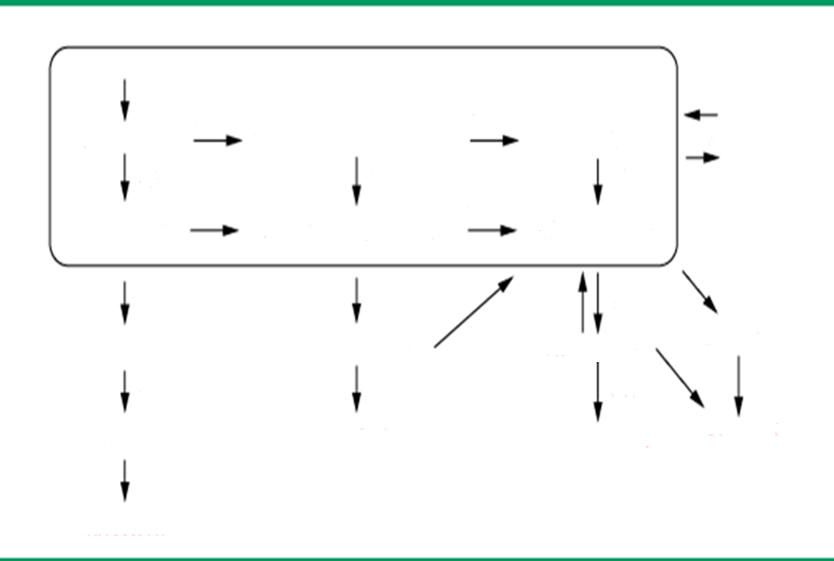 Kolesterol
SL
StAR
17α
17,20
DHEAS
Pregnenolon
17-hidroksipregnenolon
DHEA
3β
3β
3β
SK
17α
17,20
Progesteron
Androstenedion
17-hidroksiprogesteron
A
21α
21α
17βR
17,20
Östron
11-deoksikortizol
Testosteron
Deoksikortikosteron
A
17βR
11β
11β
5αR
Östradiol
Kortikosteron
Kortizol
Dihidrotestosteron
18
Aldosteron
StAR: Steroidojenik Akut Regülatuar Protein; 17α: 17-alfa hidroksilaz; 17,20: 17,20 liyaz; 3β: 3-beta hidroksisteroid dehidrojenaz; 21α: 21-alfa hidroksilaz; 11β: 11-beta hidroksilaz; 18: 18 hidroksilaz ve 18 oksidaz; 17βR: 17-beta redüktaz; 5αR: 5-alfa redüktaz; A: Aromataz; SK: Sulfokinaz; SL: Sulfotransferaz, DHEA: Dehidroepiandrosteron.
Konjenital Adrenal Hiperplazinin Tanısı
Folliküler faz sabah serum 17-OH P değerinin >2 ng/ml olması tanıyı kuvvetle destekler

ACTH uyarı testinin 60. dakikasında 17-OH P cevabının ≥10 ng/ml olması tanıyı doğrular

Kesin tanı genetik analiz ile konulmaktadır
Konjenital Adrenal Hiperplazide Klinik
Konjenital Adrenal Hiperplazi Tedavisi
Kadın:
	-Geç başlangıçlı KAH’ta fertilite istenmiyorsa, hipernadrojenik semptomlar için oral kontraseptifler veya antiandrojenler kullanılır.
	
	-Mentrüel siklus bozukluklarında oral kontraseptifler önerilmektedir.
	
	-Anovulatuvar siklusları olanlarda tedavi seçeneği glukokortikoidlerdir. Ovulasyon sağlanamazsa klomifen sitrat eklenebilir.

Erkek:
	-Testiküler kitle ve/veya oligospermide glukokortikoid önerilmektedir.